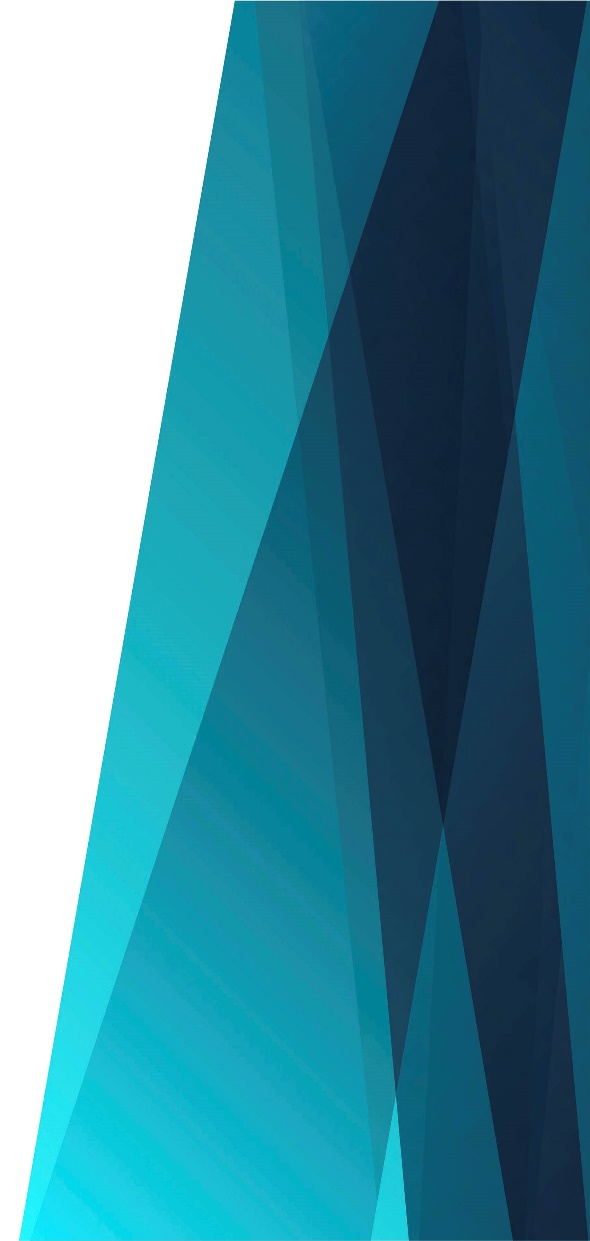 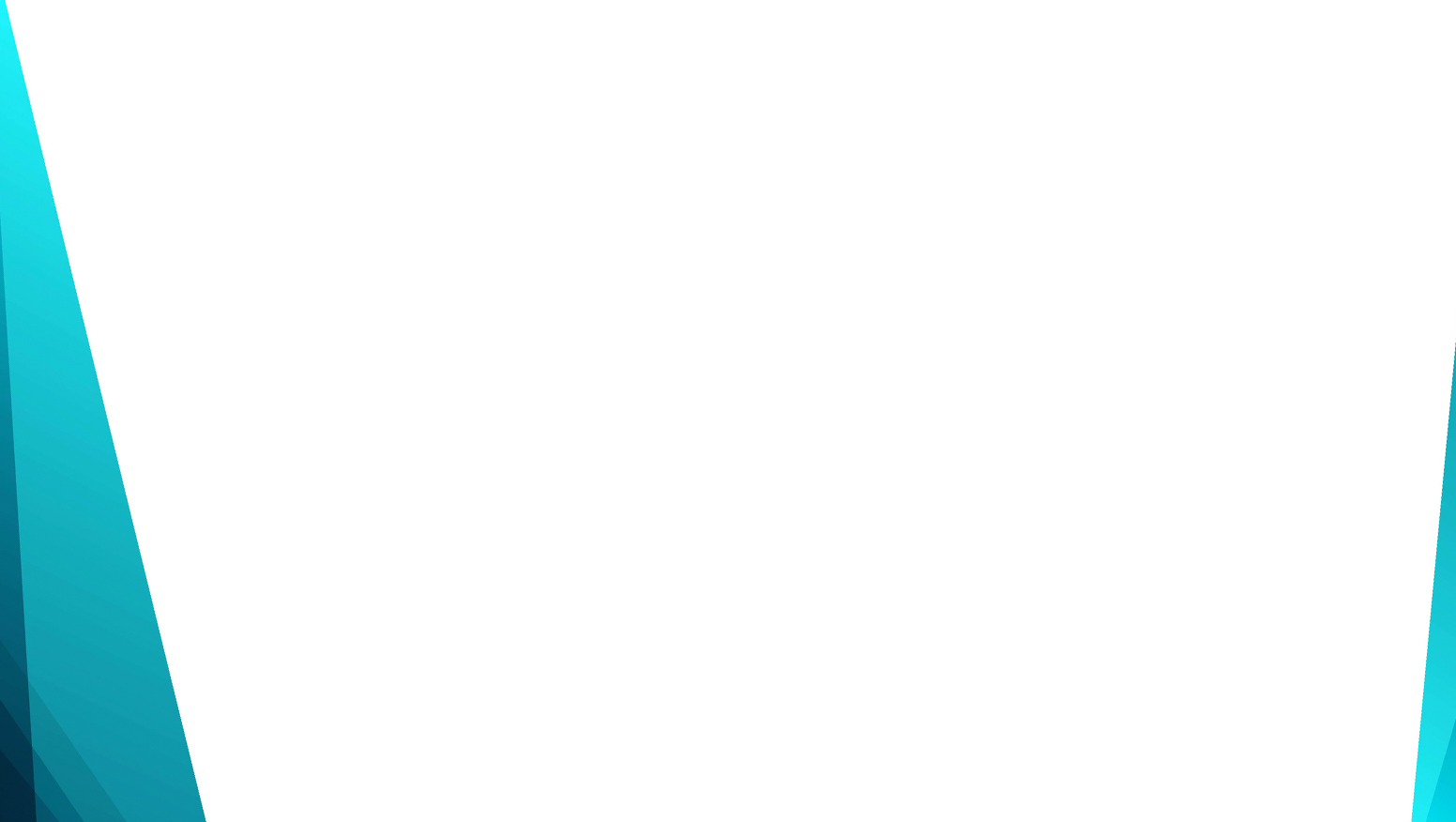 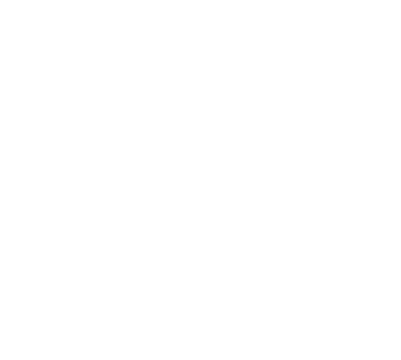 Чудо из Эдема
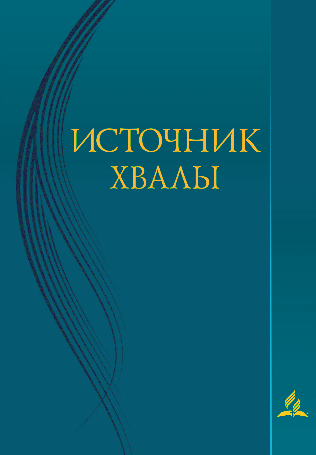 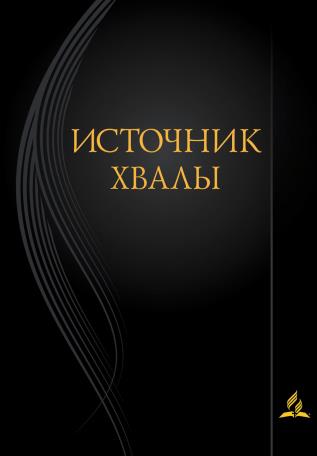 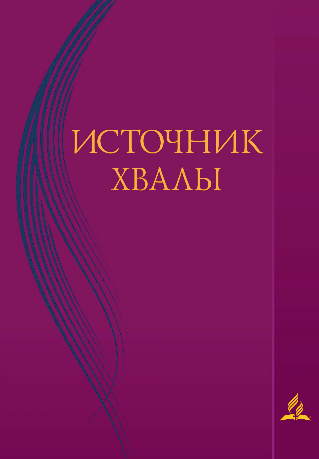 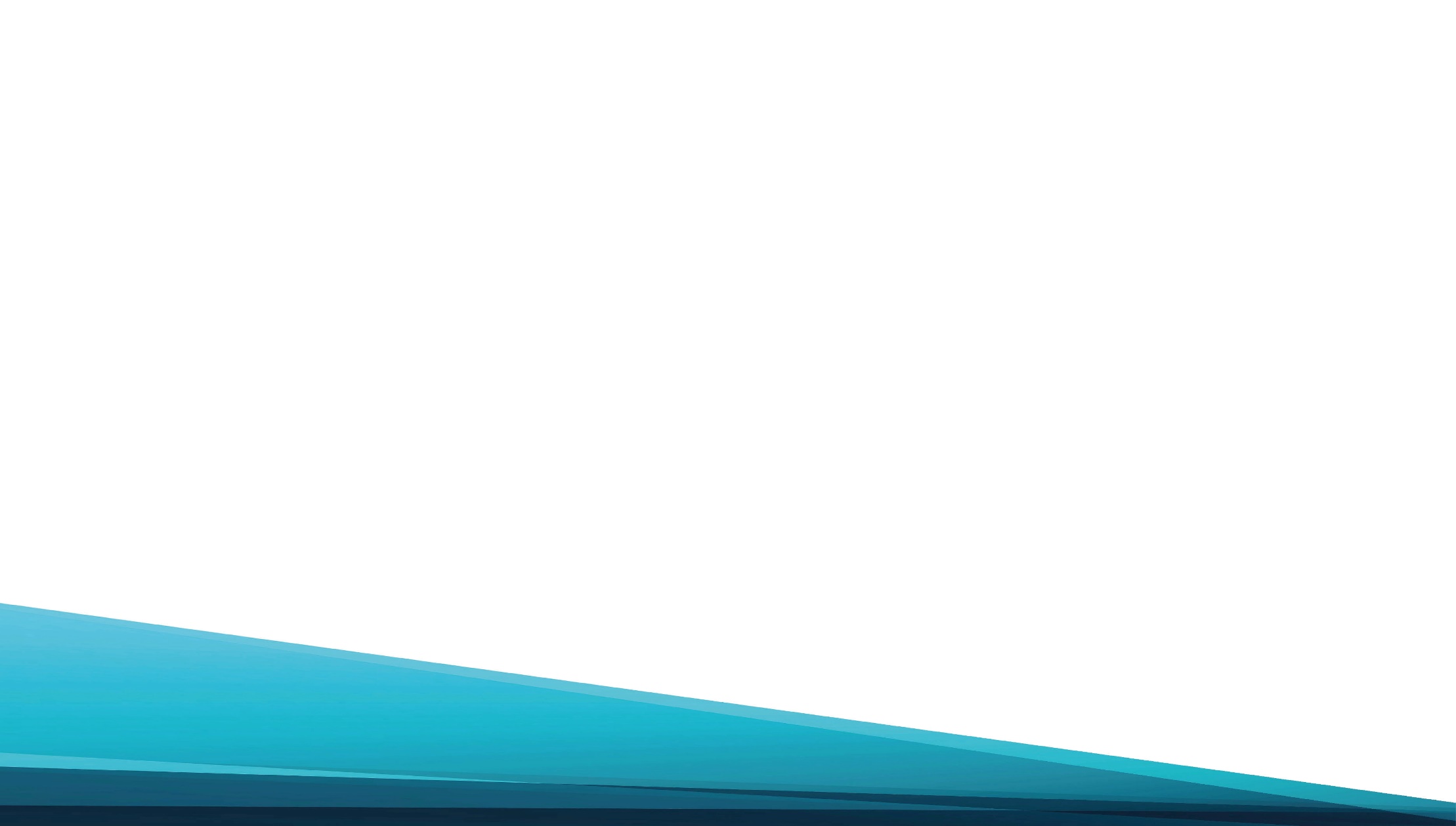 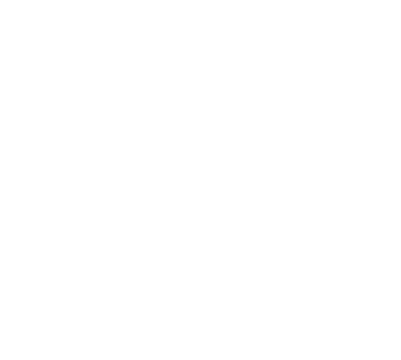 Когда наступает Суббота, 
Я чувствую Близость Творца.
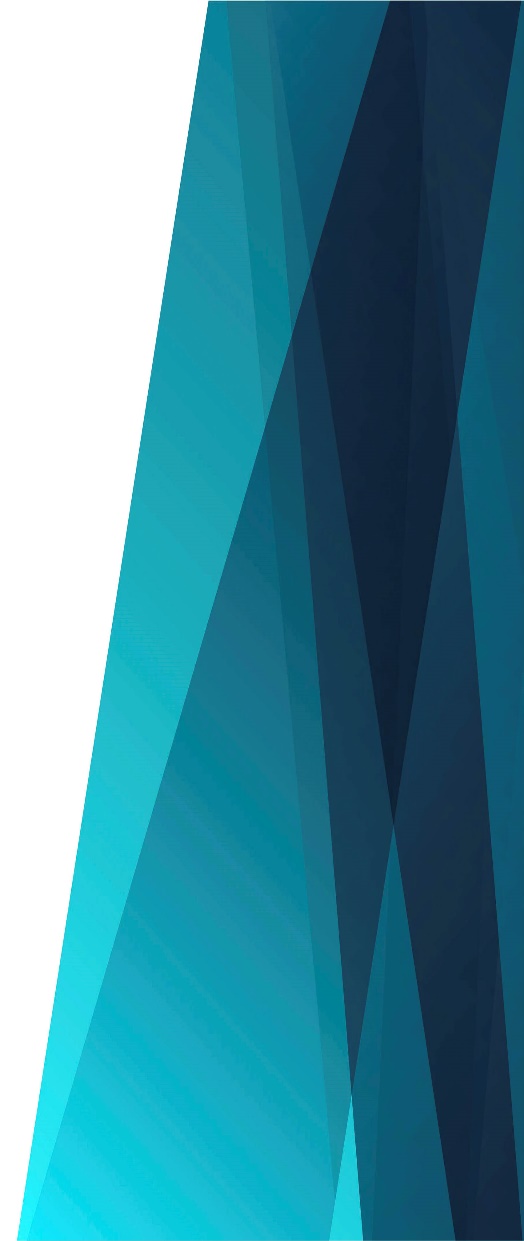 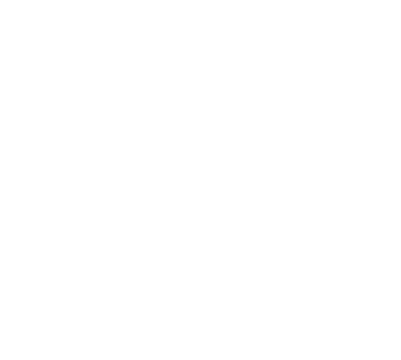 Оставлены труд И заботы –
Я чту Господина Субботы
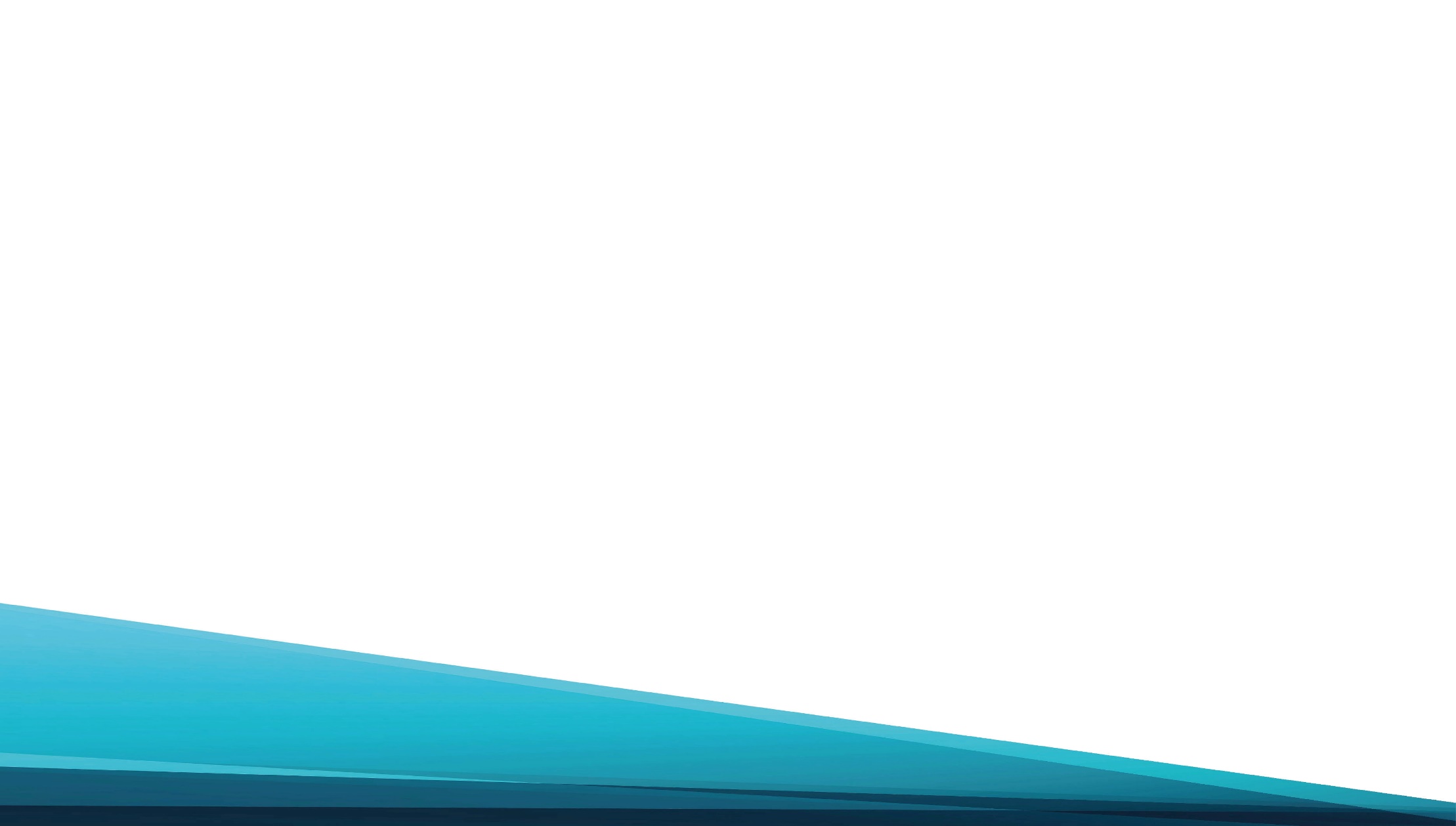 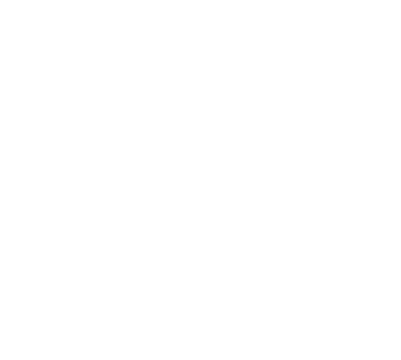 И славлю 
Всем сердцем
Иисуса Христа.
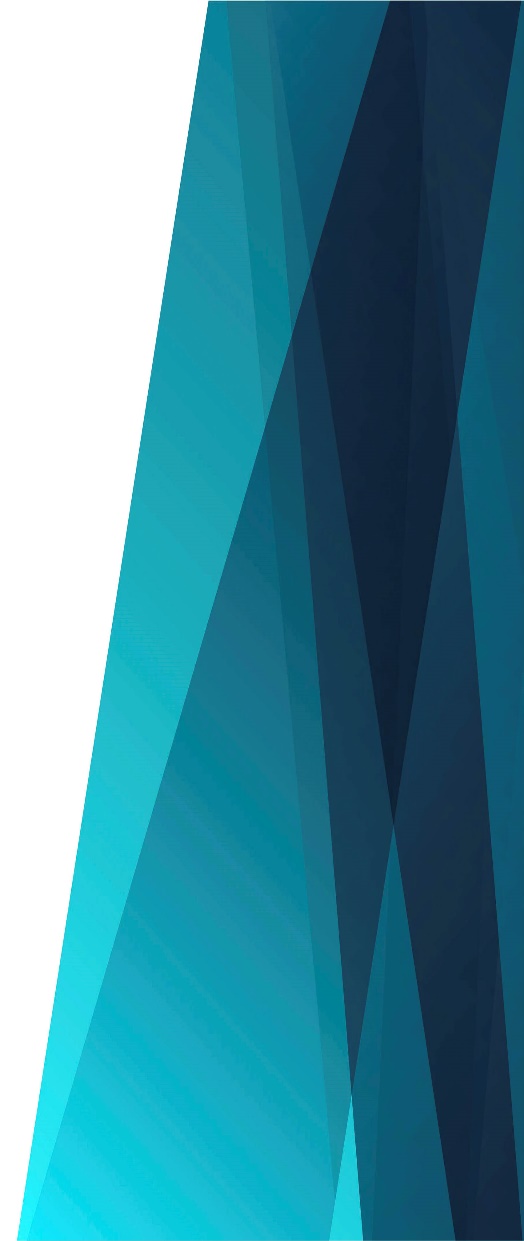 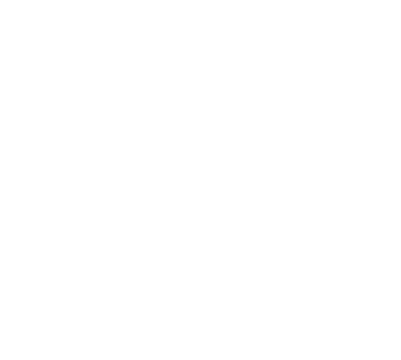 Припев:
Чудо из Эдема, Чудо из Эдема,
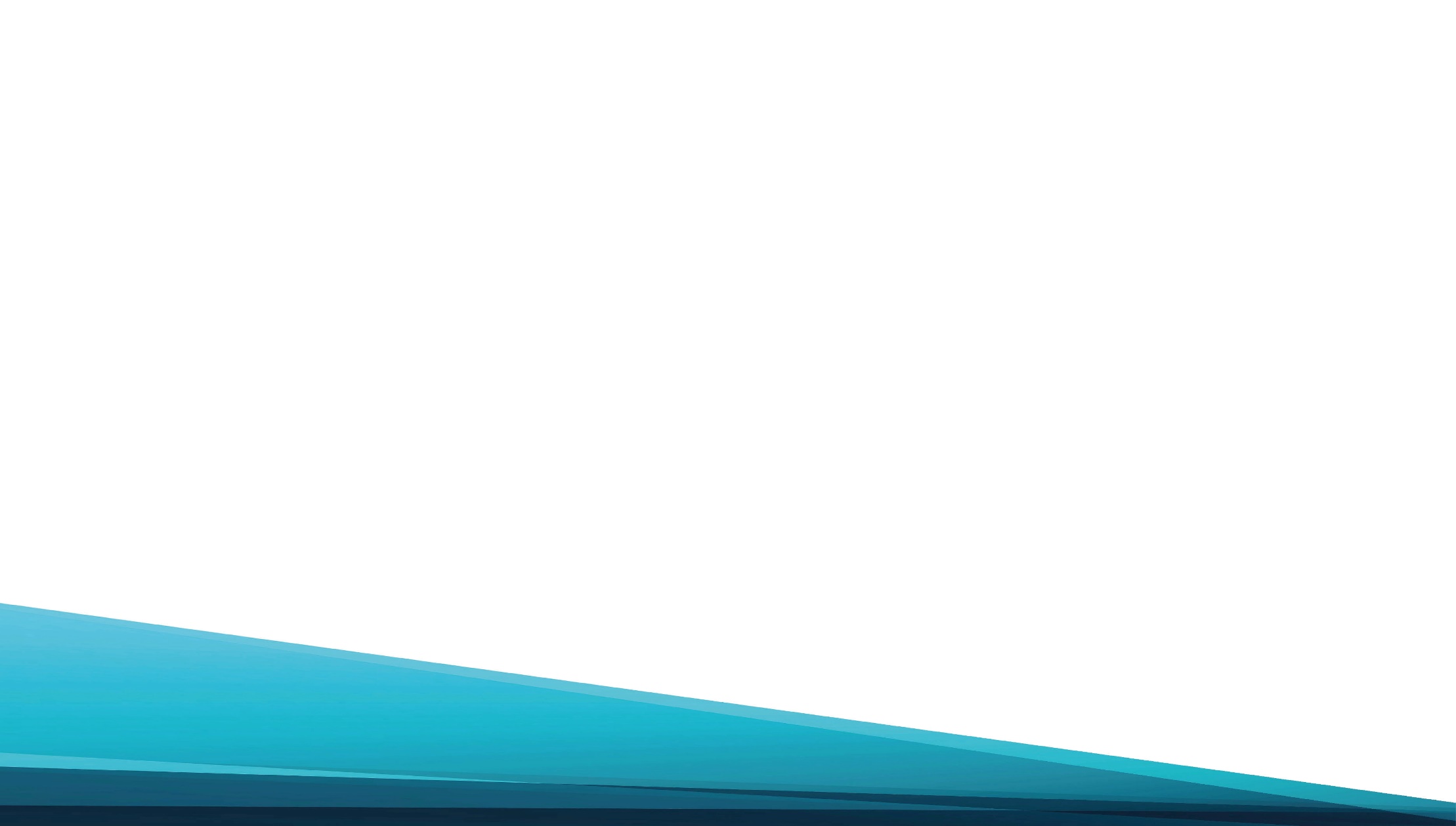 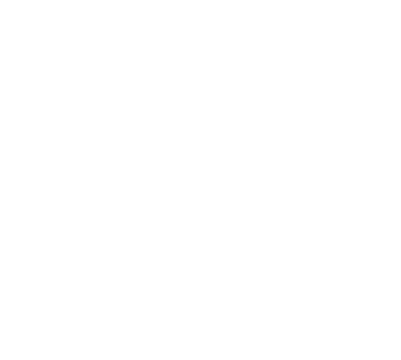 Суббота, суббота – Радостный день.
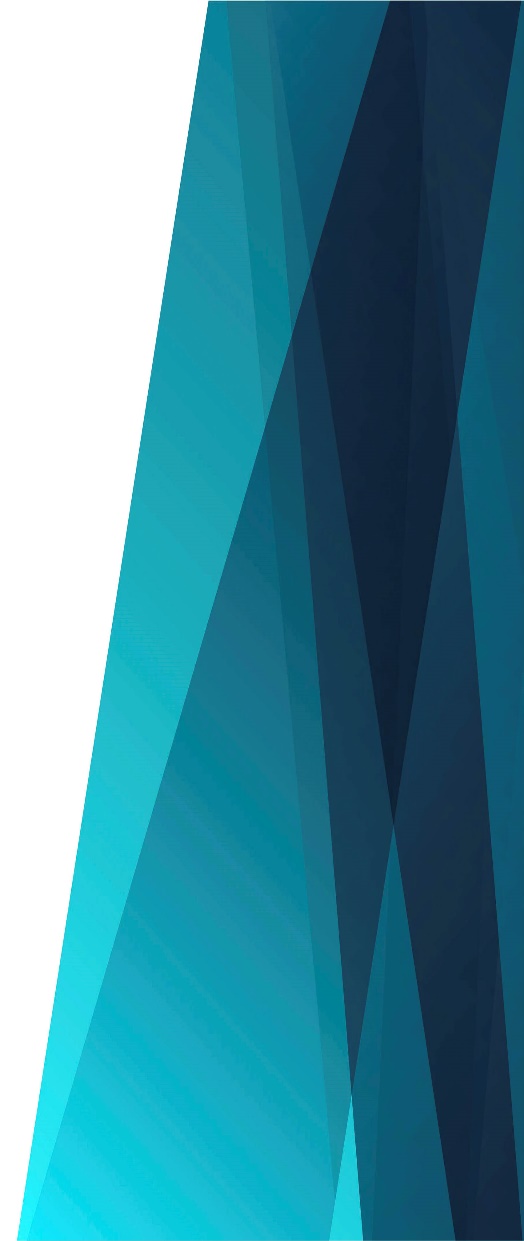 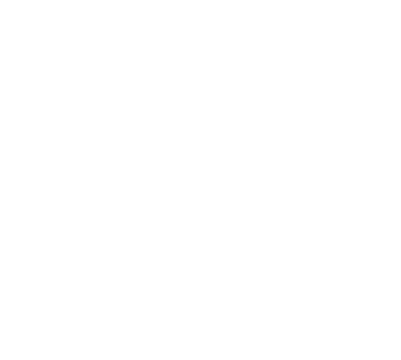 Чудо из Эдема, Чудо из Эдема,
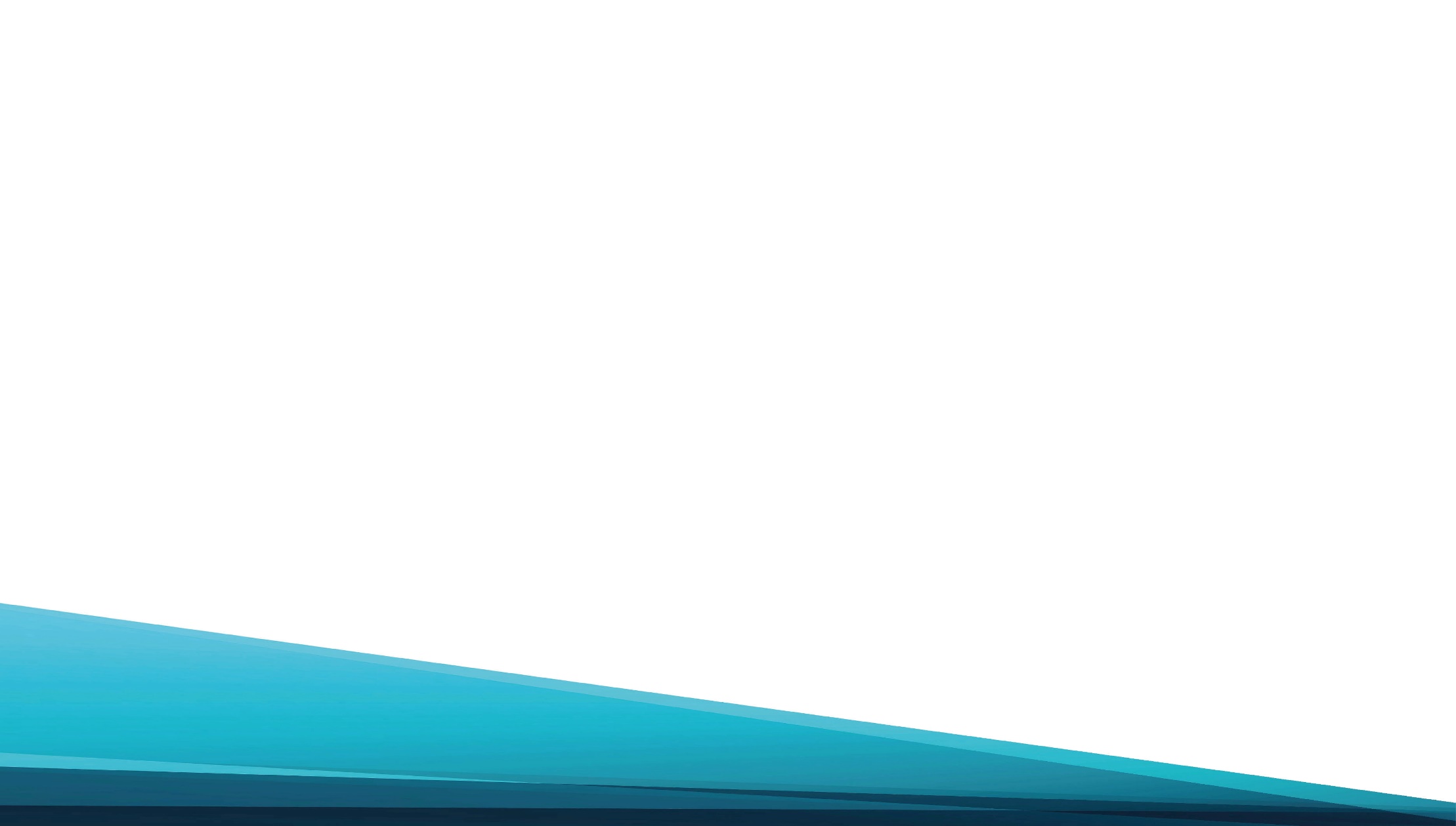 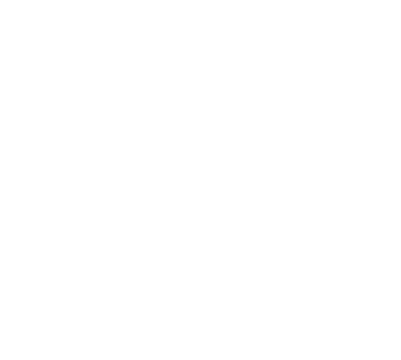 Суббота, суббота – Радостный день.
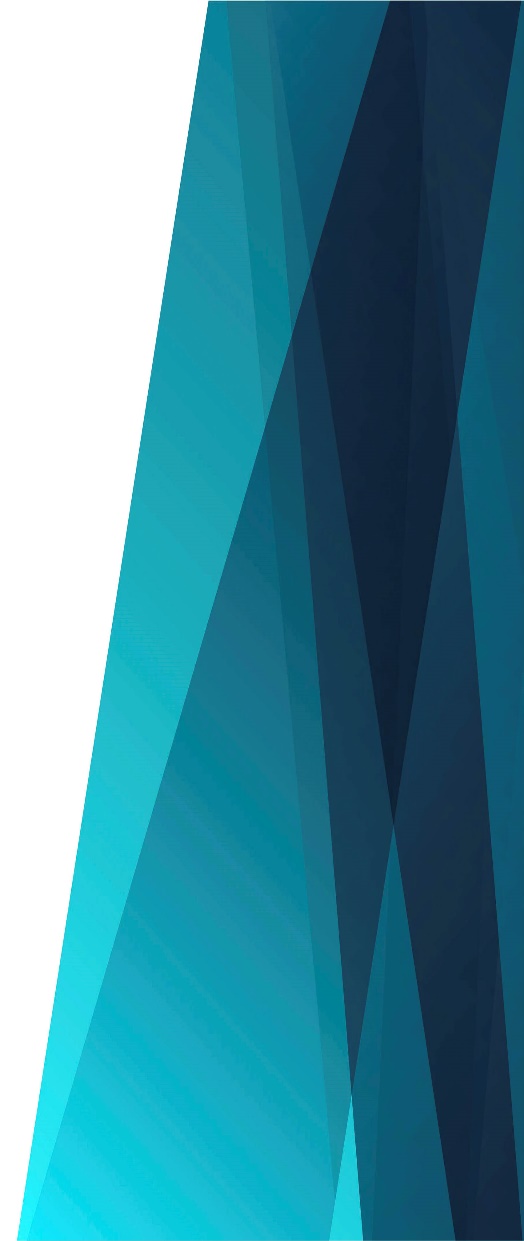 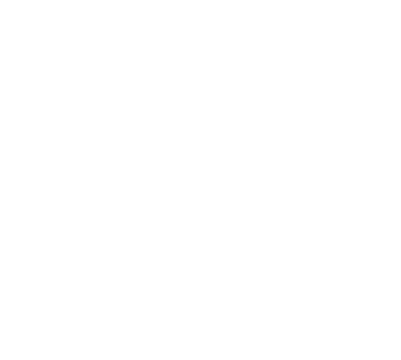 Мой внутренний Мир, без Сомненья,
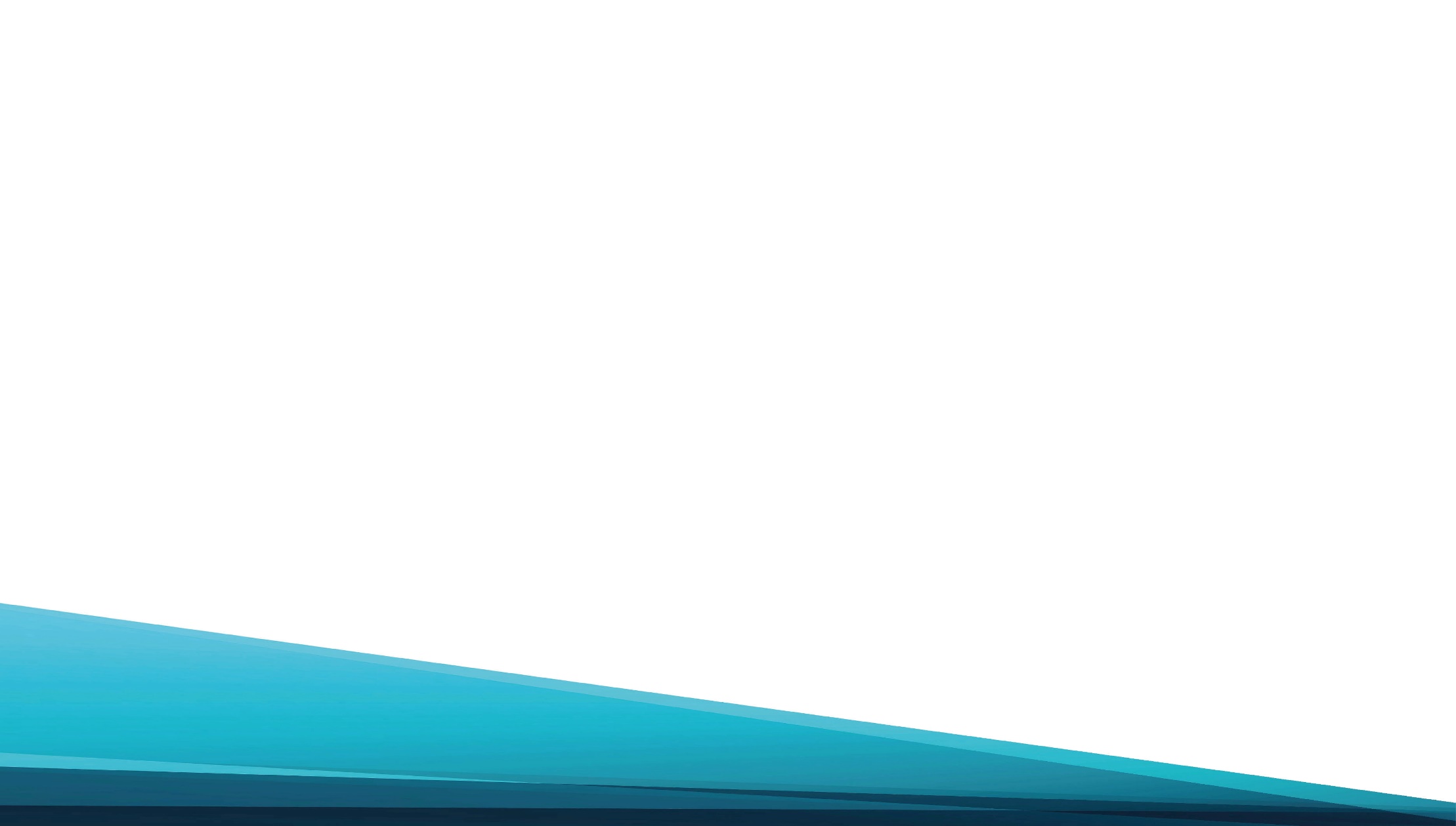 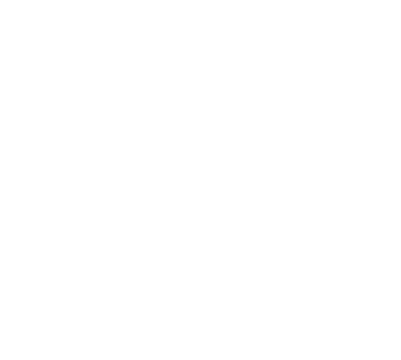 Покоем наполнит Господь;
Он ждёт, Как Адама в Эдеме,
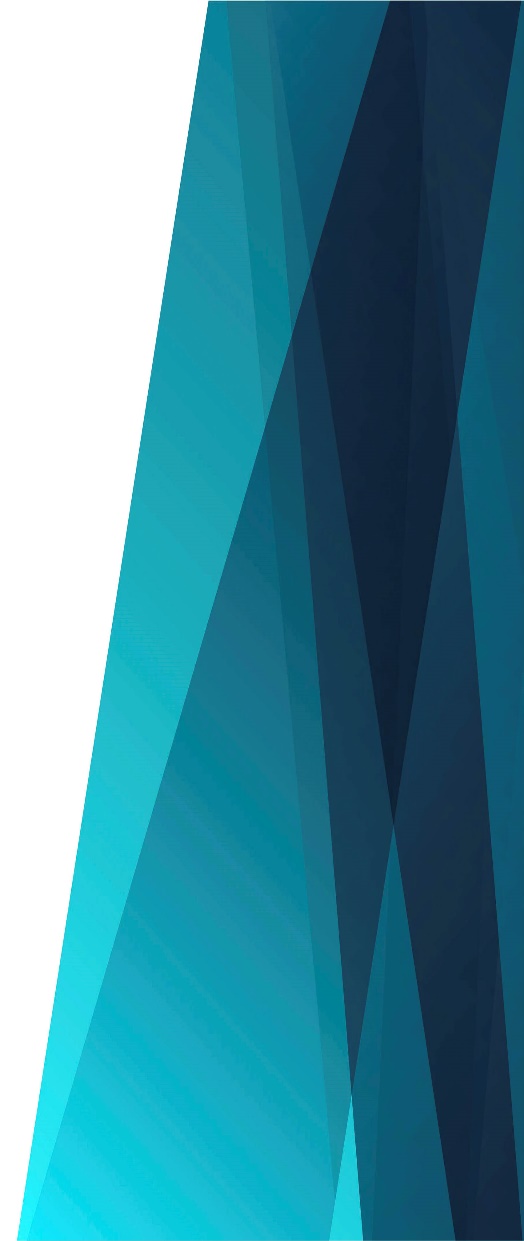 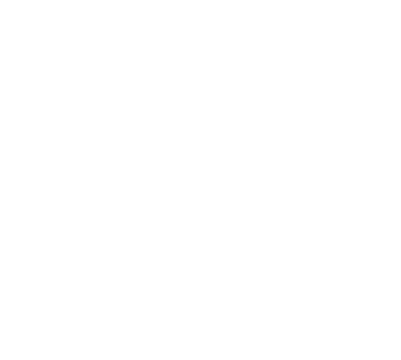 В субботу меня Для общенья.
Он любит и ценит Творенье Своё.
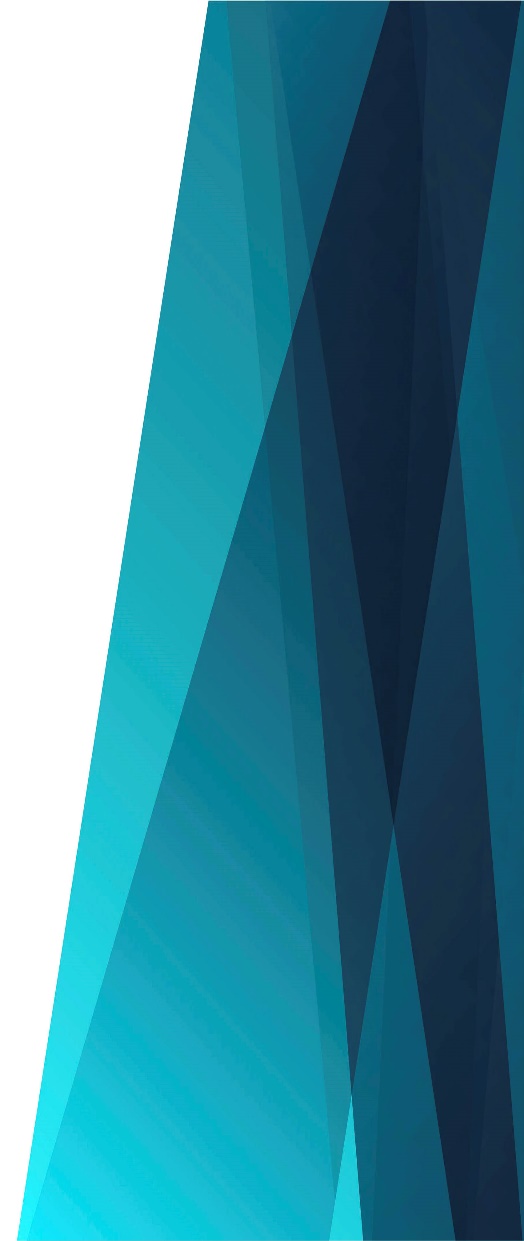 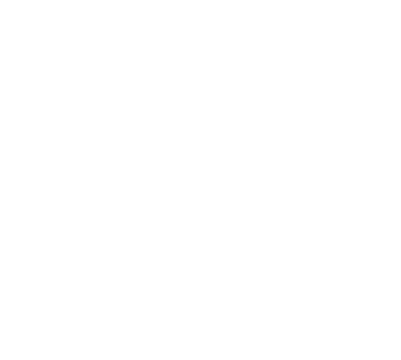 Припев:
Чудо из Эдема, Чудо из Эдема,
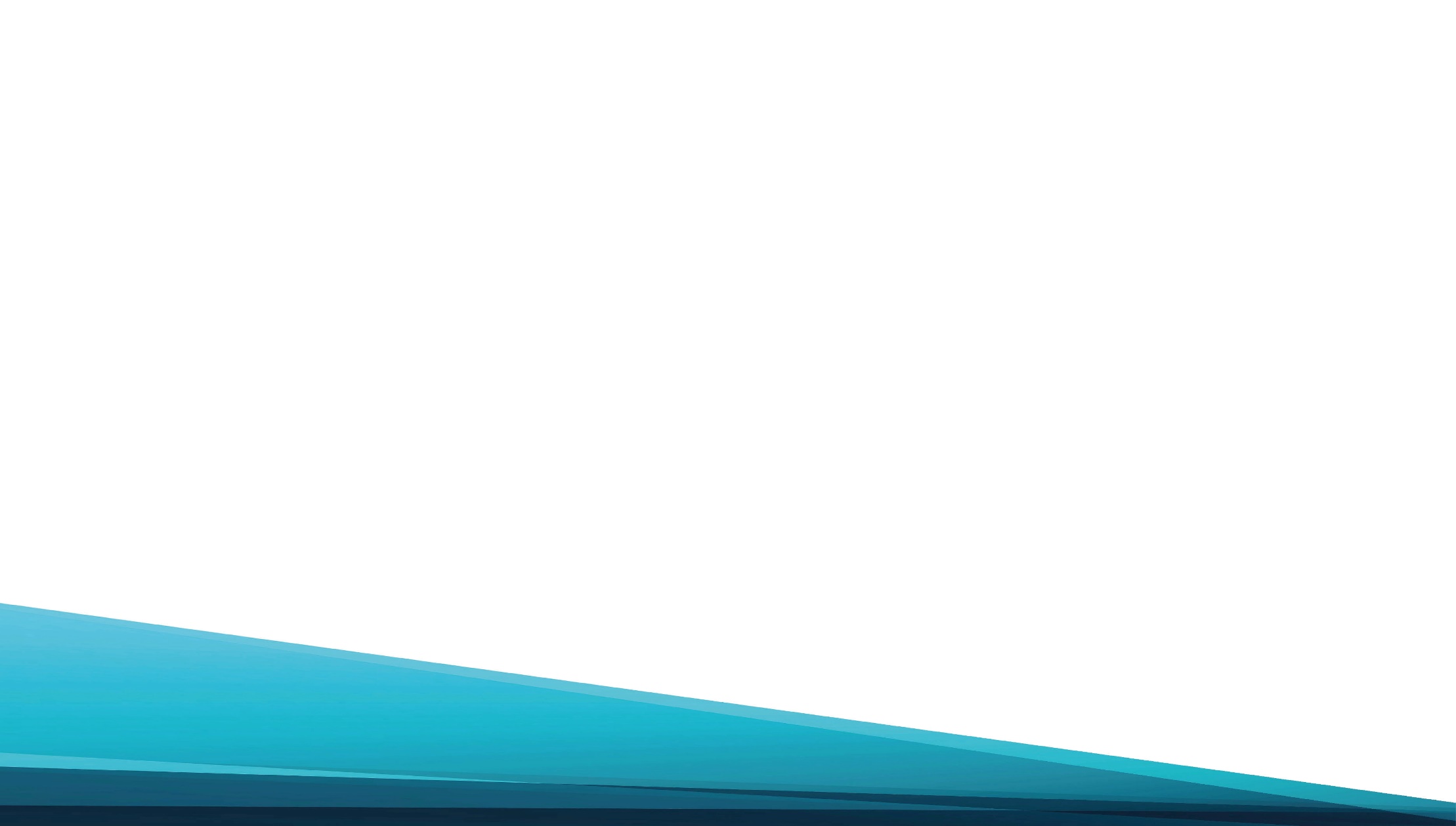 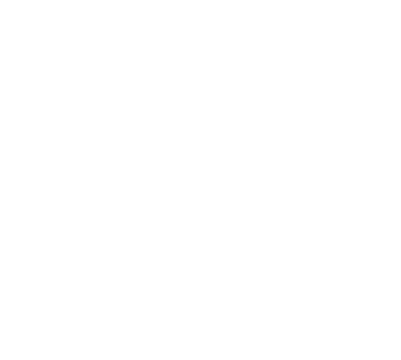 Суббота, суббота – Радостный день.
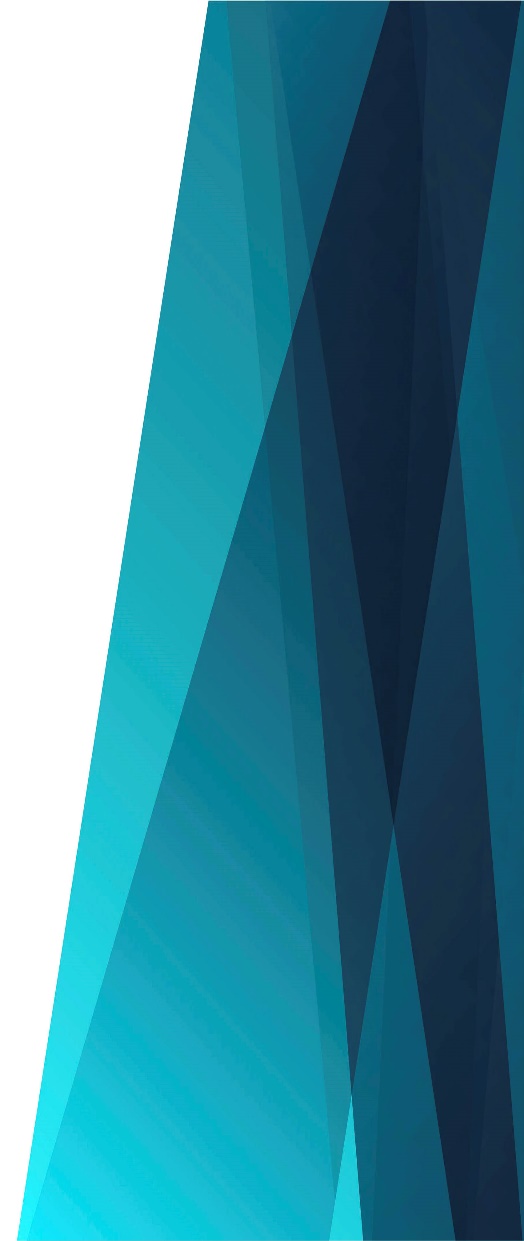 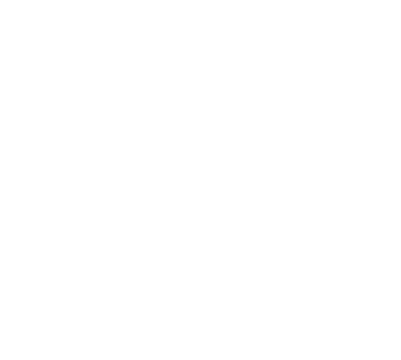 Чудо из Эдема, Чудо из Эдема,
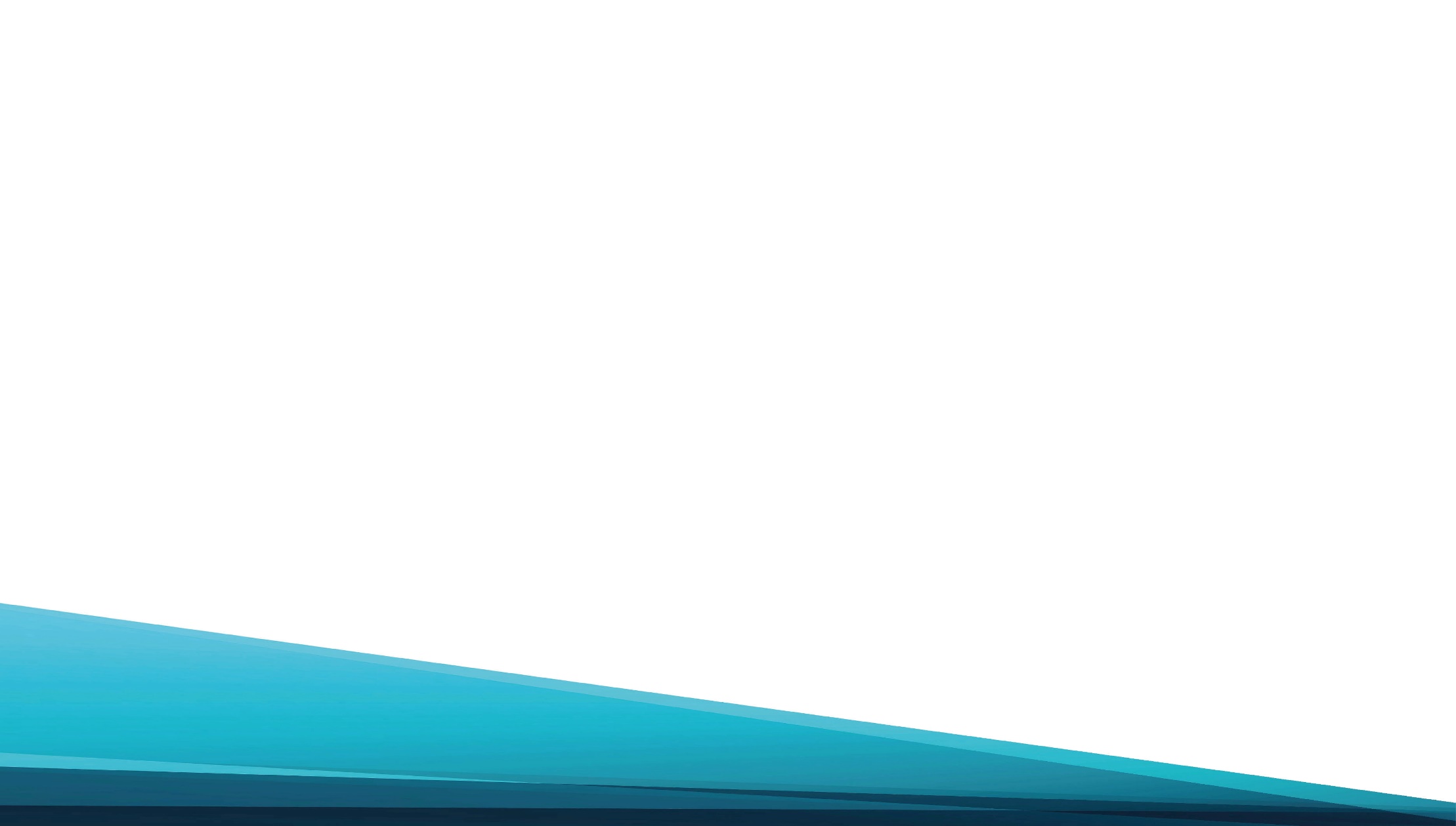 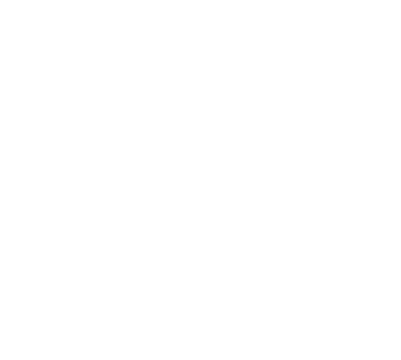 Суббота, суббота – Радостный день.
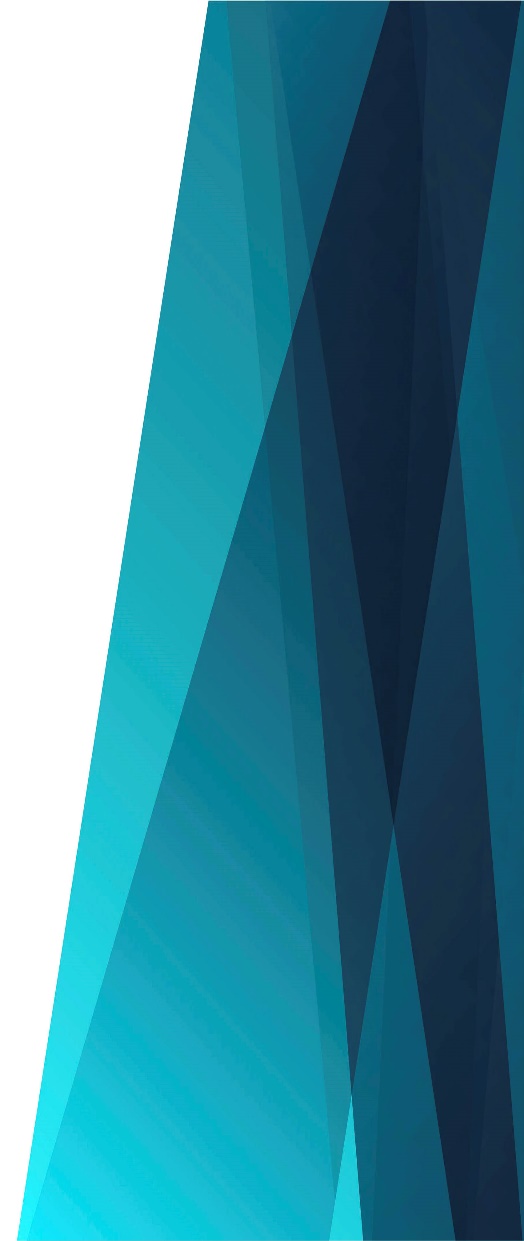 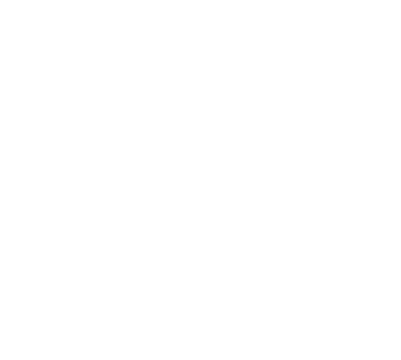 Припев:
Чудо из Эдема, Чудо из Эдема,
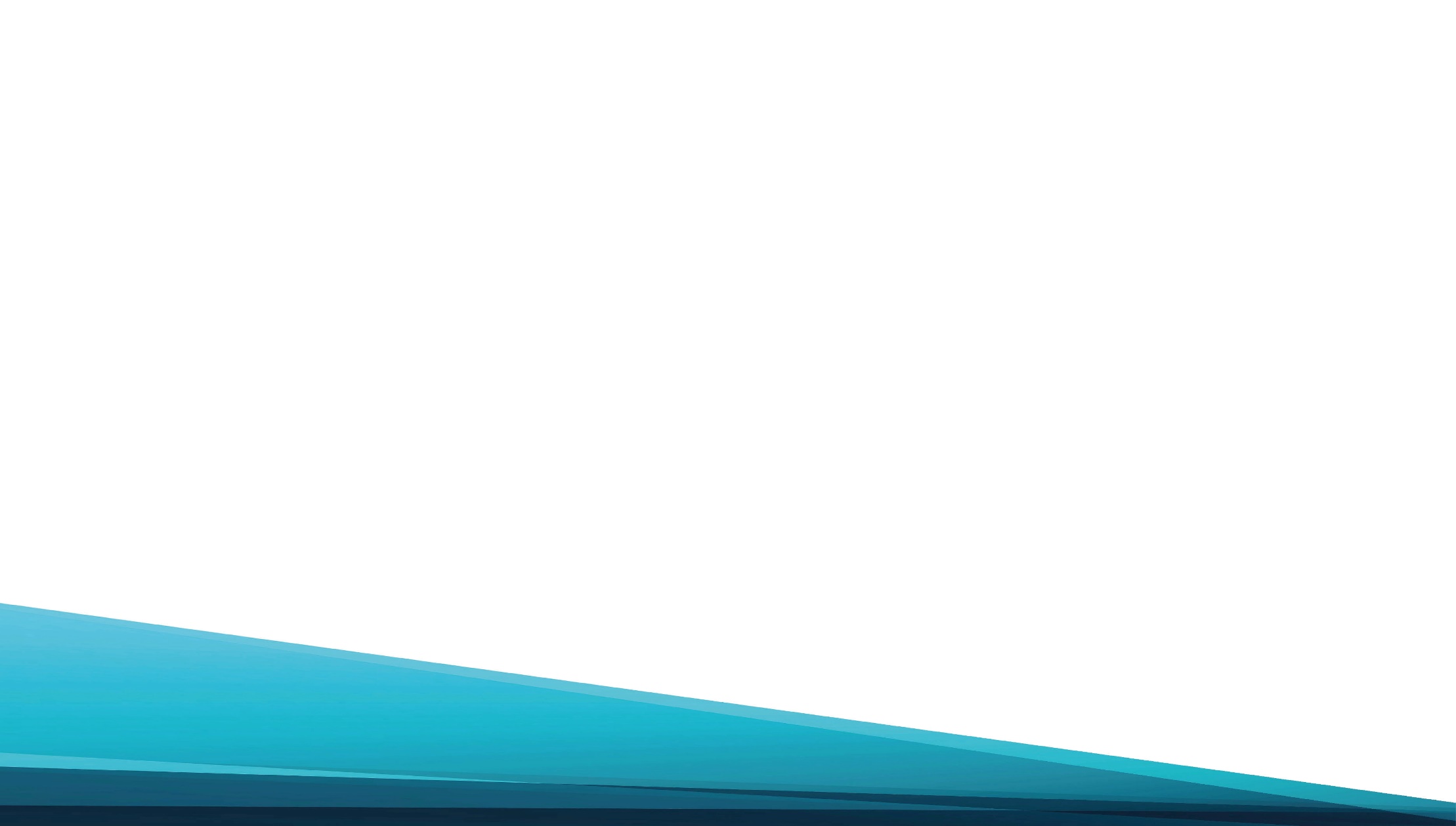 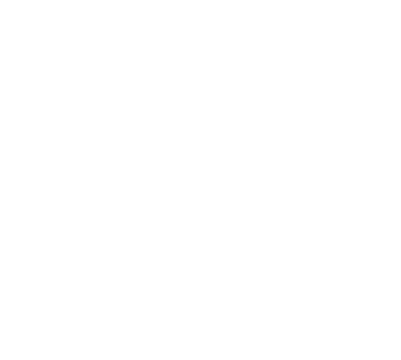 Суббота, суббота – Радостный день.
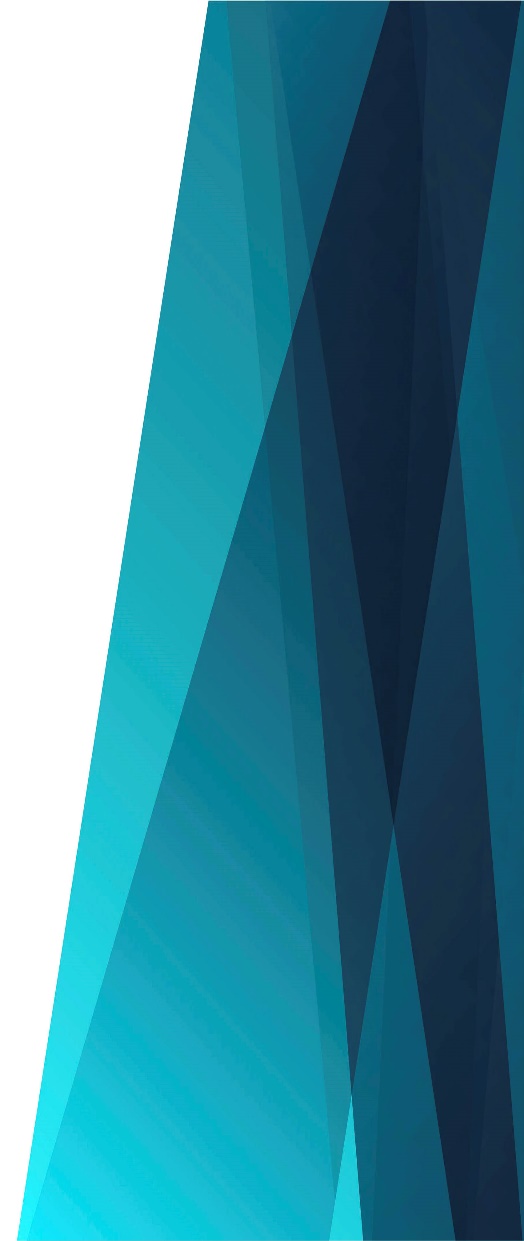 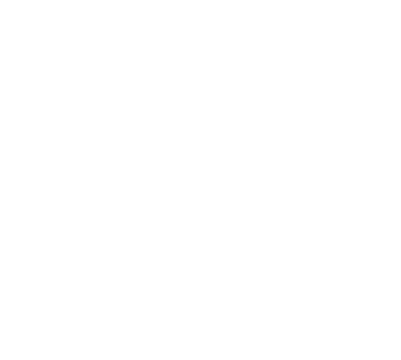 Чудо из Эдема, Чудо из Эдема,
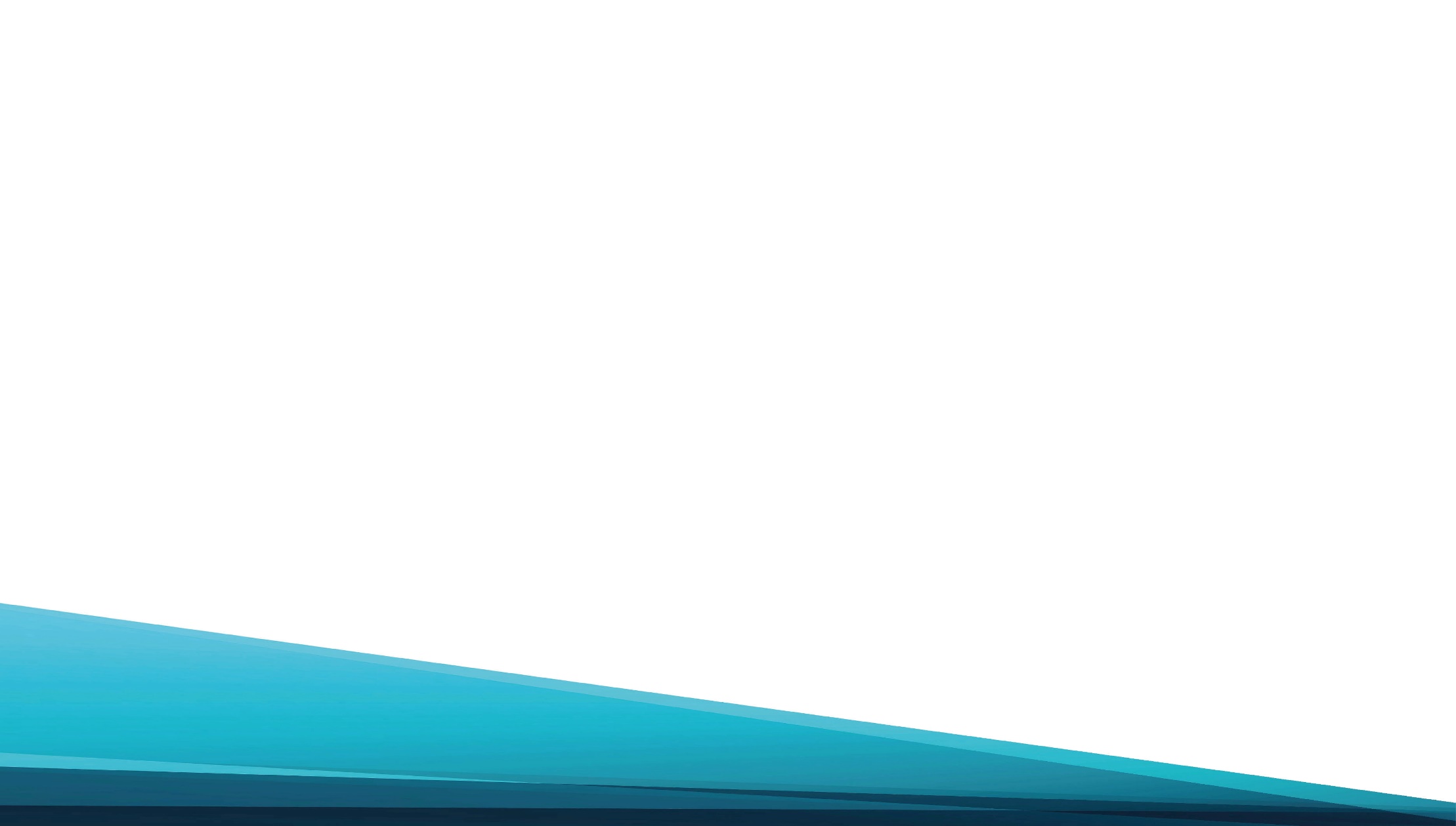 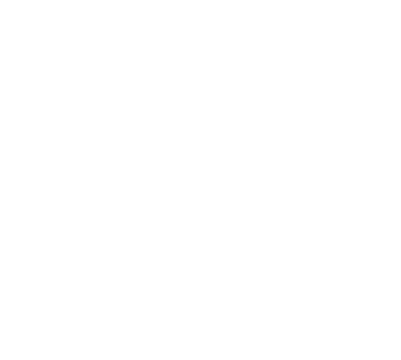 Суббота, суббота – Радостный день.
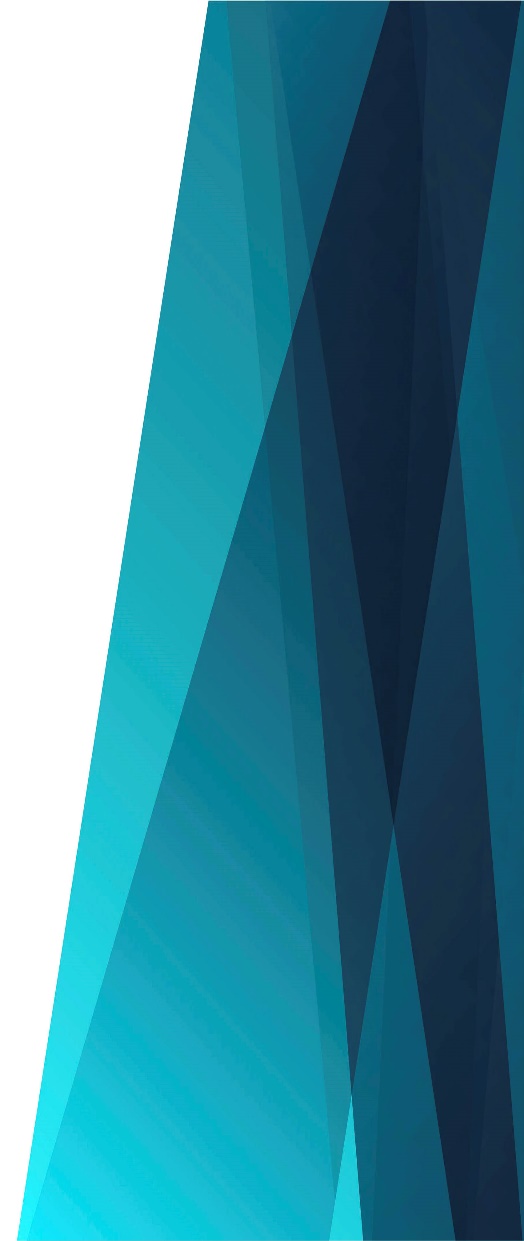 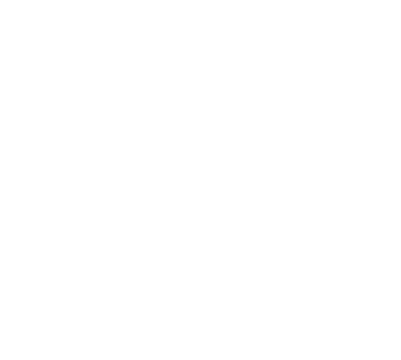 Суббота…